Commons Town Hall
Tuesday, November 11th, 2024
2021 Cases involving Firearms
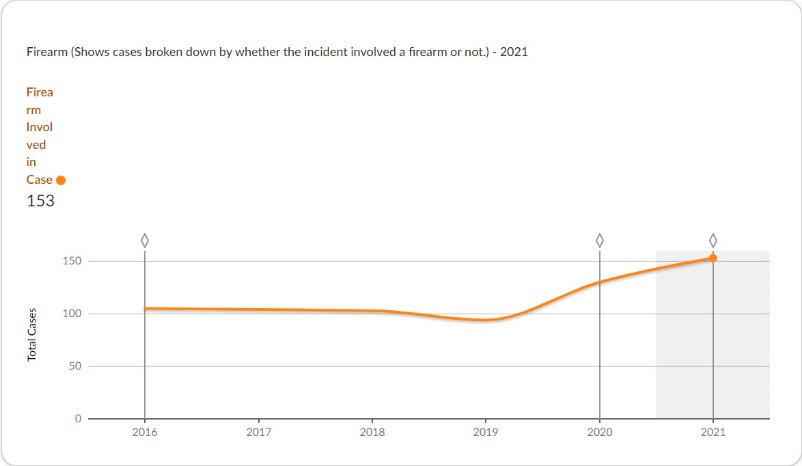 2023 Cases involving Firearms
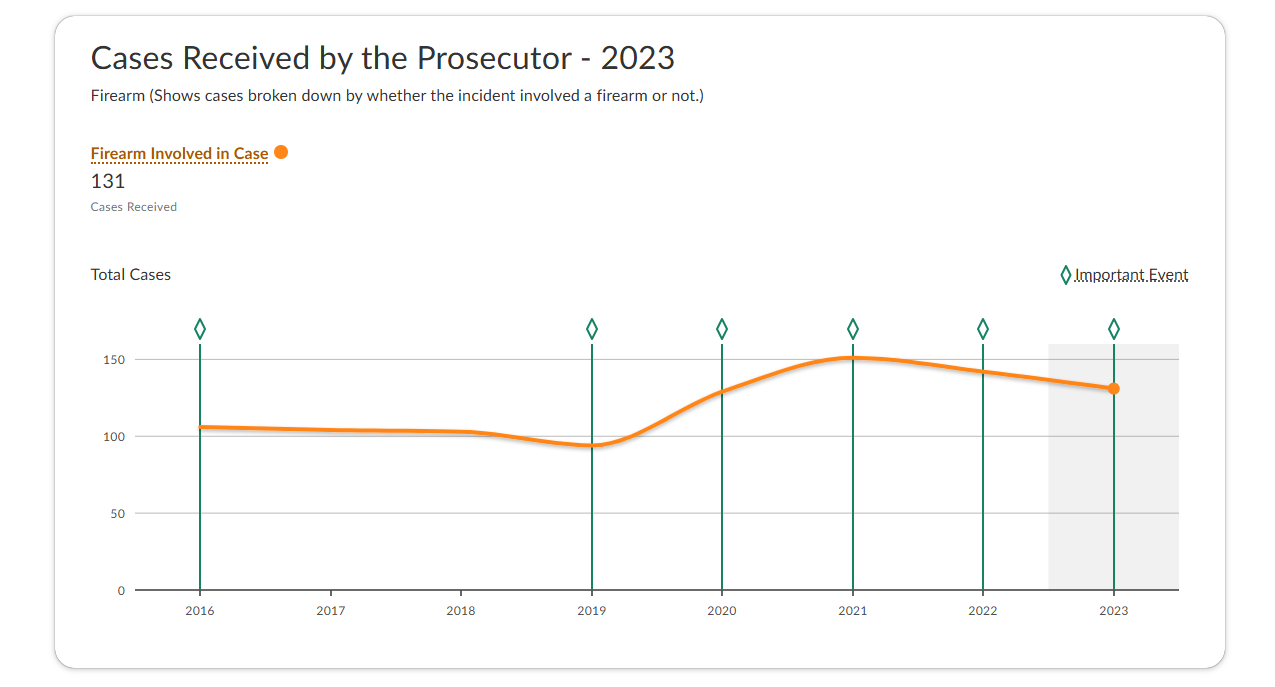 2021 Cases Where Defendant is Male (18-25)
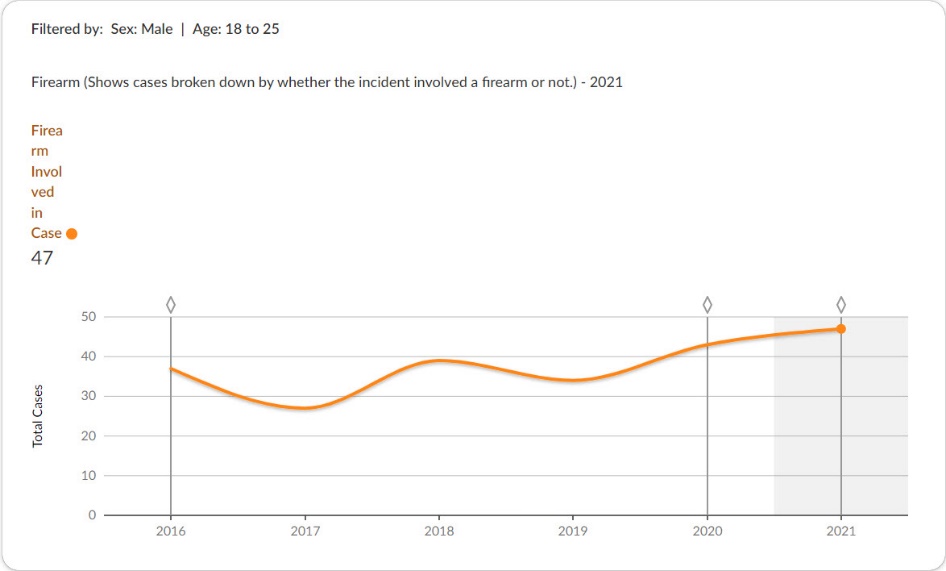 2023 Cases Where Defendant is Male (18-25)
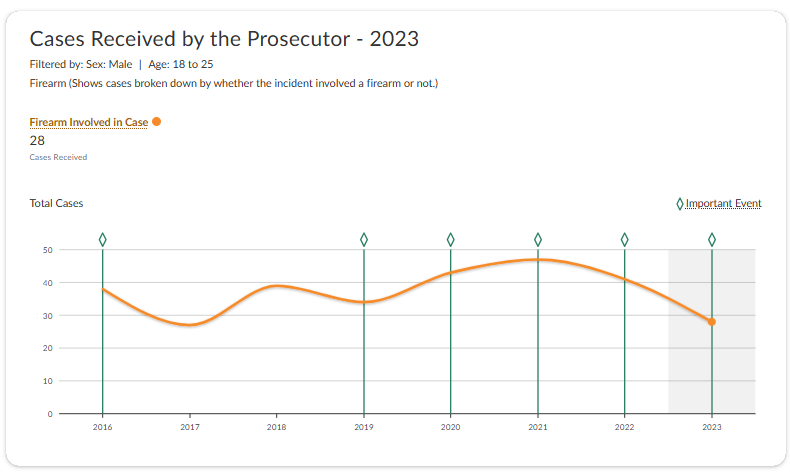 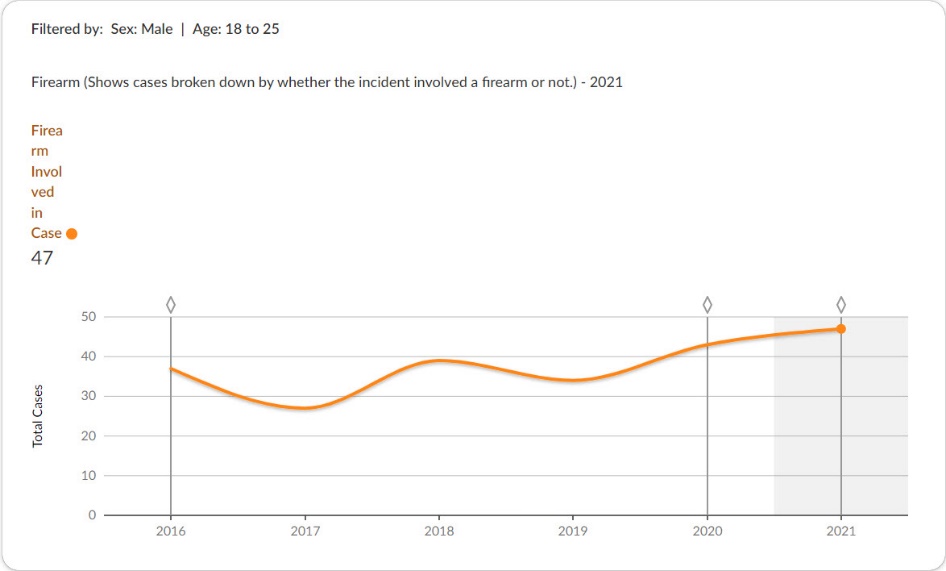 2021 Cases Where Defendant is Male (26-35)
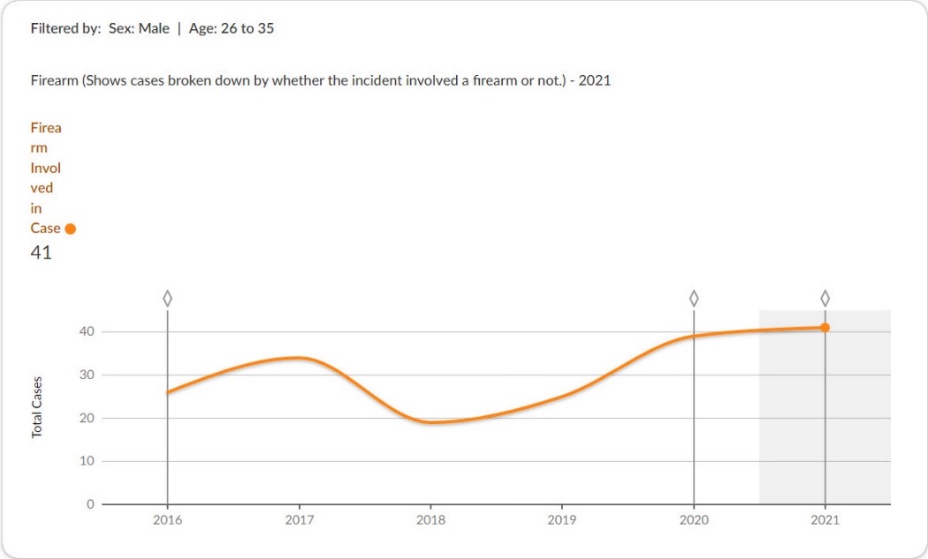 2023 Cases Where Defendant is Male (26-35)
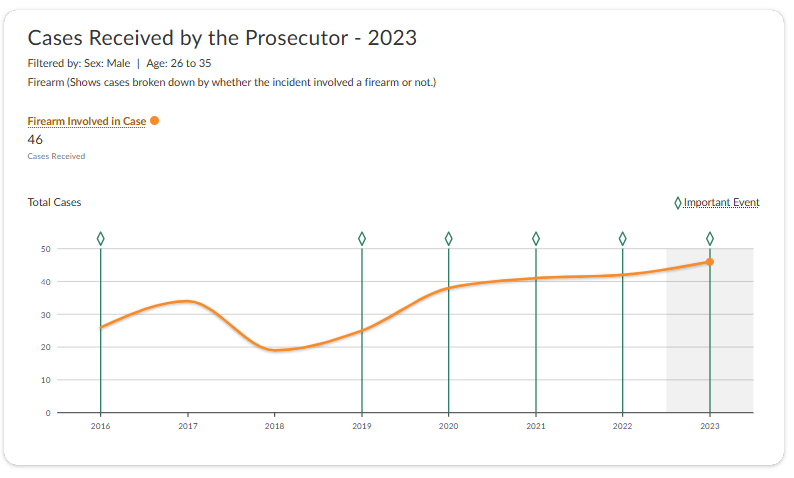